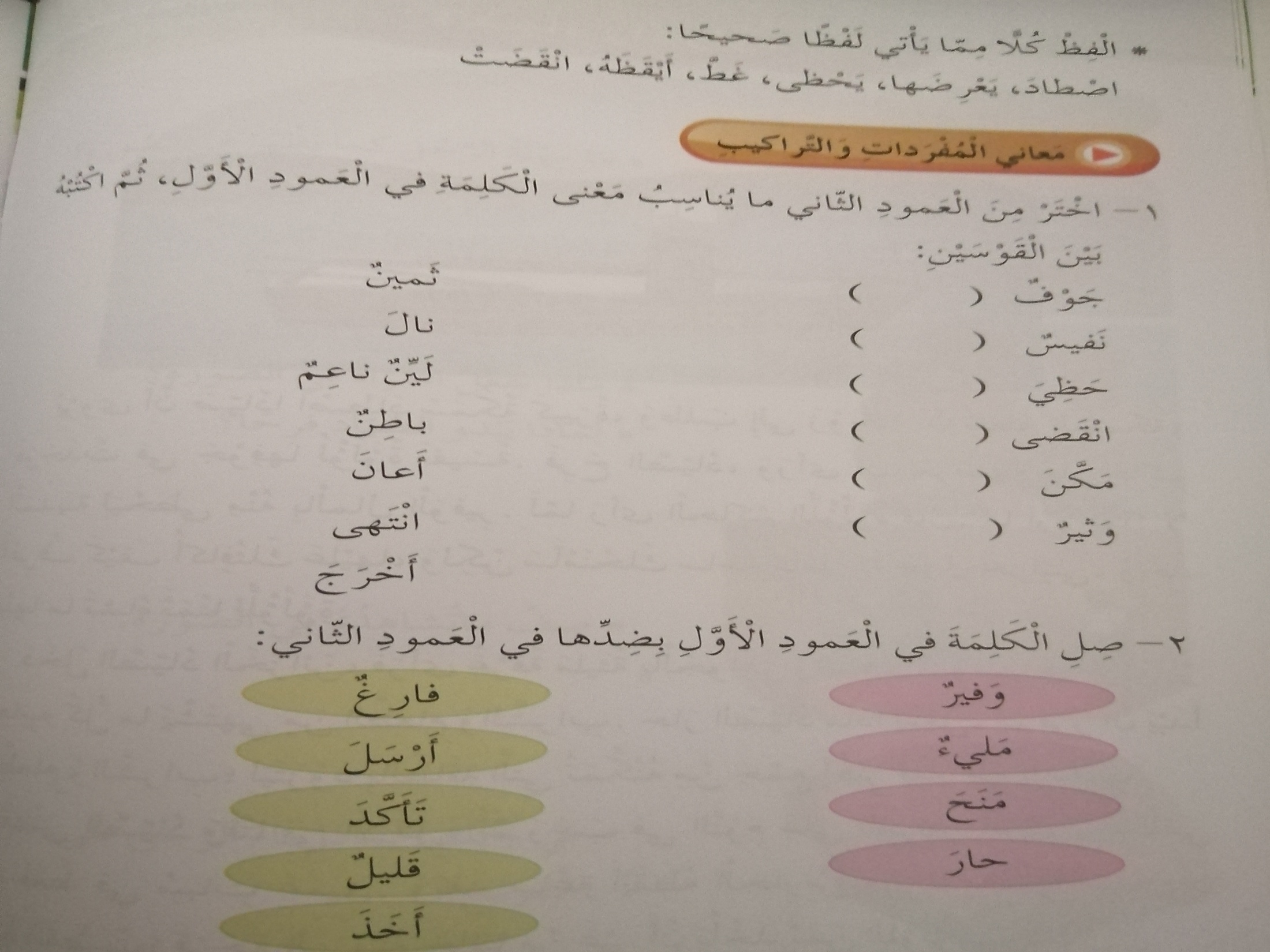 باطن
ثمين
نال
انتهى
أعان
لين ناعم